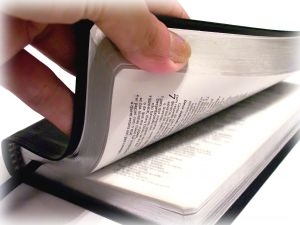 The Mystery of Godliness Revealed
“And without controversy great is the mystery of godliness: God was manifested in the flesh, justified in the Spirit, seen by angels, preached among the Gentiles, believed on in the world, received up in glory.” (1 Timothy 3:16)
Then He said to them, "These are the words which I spoke to you while I was still with you, that all things must be fulfilled which were written in the Law of Moses and the Prophets and the Psalms concerning Me.” And He opened their understanding, that they might comprehend the Scriptures. Then He said to them, "Thus it is written, and thus it was necessary for the Christ to suffer and to rise from the dead the third day, and that repentance and remission of sins should be preached in His name to all nations, beginning at Jerusalem. And you are witnesses of these things.
Luke 24:44-48
God
“deity” – He is God
John 1:1-3, 14
Paul informs:
Philippians 2:6-8
Jesus is God,
the Son
God Was Manifested in the Flesh
Jesus was made known, in the flesh
For we do not have a High Priest who cannot sympathize with our weaknesses, but was in all points tempted as we are,yet without sin. (Hebrews 4:15)
He suffered for you and me
God Was Justified in the Spirit
“To justify one means to declare and prove him to be what he claims to be, and to disprove all false accusations that may be made against him”(E.M. Zerr Commentary)
Jesus was once and for all time:
…..declared to be the Son of God with power according to the Spirit of holiness, by the resurrection from the dead. (Romans 1:4)
God Was Seen of Angels
Angels have always had an interest
1 Peter 1:10-12
Angels were present at various times
Matthew 4:11
Luke 22:38-43
And behold, there was a great earthquake; for an angel of the Lord descended from heaven, and came and rolled back the stone from the door, and sat on it. (Matthew 28:2)
God Was PreachedAmong the Gentiles
Jesus is the Savior of ALL who obey
Matthew 28:19
Gospel preached toall creation
Colossians 1:23
God Was Believed onin the World
Many believed and obeyed the gospel
And some of them were persuaded; and a great multitude of the devout Greeks, and not a few of the leading women, joined Paul and Silas.
Acts 17:4
God Was Received Up Into Glory
Jesus returned to heaven
Acts 1:9
Fulfilled prophecy
Daniel 7:13-14
Returned to the gloryof His Father
John 17:4-5
CONCLUSION
And without controversy great is the mystery of godliness: God was manifested in the flesh, Justified in the Spirit, Seen by angels, Preached among the Gentiles, Believed on in the world, Received up in glory.
1 Timothy 3:16
Do you believe?
Have you obeyed?